PROGRAM LINEAR
Oleh: Riska Citra Resmi.N
(110070067)
2.J
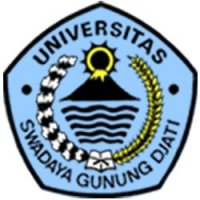 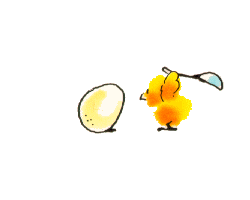 Indikator
Mengenal fungsi-fungsi pada program linear.
Mengenali bentuk umum model matematika program linear.
Membedakan fungsi tujuan dan fungsi kendala dalam suatu program linear.
Menetapkan besaran masalah program linear dalam variable-variabel.
Menentukan tujuan masalah program linear dalam bentuk suatu persamaan.
Menentukan semua kendala masalah program linear dalam bentuk suatu persamaan (“=”) ataupun pertidaksamaan (“≤” atau “≥”).
Menyelesaikan soal-soal pada permasalahan program linear.
Berdiskusi menyelesaikan soal-soal permasalahan program linear.
Mempresentasikan cara menyelesaikan permasalahan program linear secara berkelompok.
Pengertian PROGRAM LINEAR
Program linear adalah suatu model matematika yang digunakan untuk menyelesaikan suatu permasalahan guna memperoleh hasil yang optimal (maksimum maupun minimum).
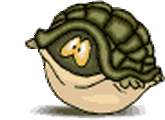 Fungsi-fungsi yang terdapat pada program linear
Dalam suatu program linear dikenal dua fungsi, yakni:
1. fungsi tujuan dan fungsi kendala. Model matematika untuk fungsi tujuan berbentuk persamaan (“=”) 
2. fungsi tersebut merupakan hasil representasi dari suatu permasalahan yang telah diterjemahkan dalam model matematika fungsi kendala/fungsi batasan dapat berbentuk persamaan ataupun pertidaksamaan (“≤” atau “≥”).
bentuk umum model matematika dalam program linear
program linear memiliki dengan sebagai berikut,
	Fungsi tujuan :
	Maksimumkan atau minimumkan
	 z = c1x1 + c2x2 + ... + cnxn
	Fungsi kendala/batasan:
	a11x1 + a12x2 + ... + a1nxn = /≤ / ≥ b1
	a21x1 + a22x2 + … + a2nxn = /≤ / ≥ b2
	…
	am1x1 + am2x2 + … + amnxn = /≤ / ≥ bm
	x1, x2, …, xn ≥ 0
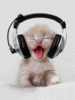 Keterangan:
	x1, x2, ..., xn  (xi) menunjukkan variabel keputusan.
	c1,c2,...,cn merupakan koefisien fungsi tujuan pada model matematiknya.
	a11, ...,a1n,...,amn merupakan koefisien fungsi kendala pada model matematiknya.
	b1,b2,...,bm menunjukkan jumlah masing-masing sumber daya yang ada.
Contoh:
Sebuah Industrikecil memproduksi dua jenis barang (barang A dan barang B) dengan menggunakan dua mesin (mesin M1 dan mesin M2) satu unit barang A dibuat dengan mengoperasikan mesin M1 selama 2 menit dan mesin M2 selama 4 menit, sedangkan satu unit barang B mengoperasikan mesin M1 selama 8 menit dan mesin M2 selama 4 menit. Dalam satu hari mesin M1 dan M2 beroperasi tidak lebih dari 8 jam. Keuntungan bersih yang diperoleh dalam satu unit barang A adalah Rp 250,00 dan satu unit barang B adalah Rp 500,00. Tentukan model matematikanya dari masalah program linear daiatas jika keuntungan bersih diharapkan mencapai sebesar-besarnya.
Penyelesaian:
Untuk memudahkan dalam membuat model matematika, data atau informasi yang ada dari soal dirangkum menjadi table.
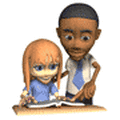 1. Menetapkan Masalah sebagai variable-variabel.
	Misalkan dalam satu hari:
	Barang A diproduksi sebanyak x buah.
	Barang B diproduksi sebanyak y buah.
2. Merumuskan hubungan atau ekspresi matematika sesuai dengan keuntungan soal.
	Waktu yang diperlukan untuk mengoperasikan mesin M1 : (2x+8y) menit.
	Waktu yang diperlukan untuk mengoperasikan mesin M2 : (4x+4y) menit.
	Karena mesin M1 dan mesin M2 beropereasi tidak lebih dari 8 jam (480 menit) dalam satu hari, maka haruslah dipenuhio hubungan :
	2x+8y≤480 atau x+4y≤240
	4x+4y≤480 atau x+y≤120
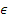 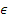 Dengan mengingat bahwa x dan y menyatakan banyak barang, maka x dan y mustahil negative dan harus merupakan bilangan cacah. Dengan demikian nx dan y haruslah memenuhi hubungan :
	x≥0 dan y≥0, dengan y€C

	Keuntungan bersih yang diperoleh jika barang A diproduksi x buah dan barang Bdiproduksi y buah ditentukan oleh hubungan :
	K= 250x+500y
	Jadi, model matematikanya dari masalah diatas adalah:
	x≥0, y≥0, x+4y≤240, dan x+y≤120, dengan x dan yC
	K= 250x+500y yang akan ditentukan nilai maksimumnya.
Latihan !
1.   Sebuah pabrik formasi menyediakan dua jenis bahan campuran, yaitu campuran A dan campuran B. Bahan-bahan dasar yang terdapat dalam tiap kg campuran A dan tiap kg campuran B disajikan dalam tabel berikut ini:
Dengan menggunakan bahan campuran A dan campuran B akan dibuat campuran C. Campuran C sekurang-kurangnya mengandung bahan I sebanyak 4 kg dan sekurang-kurangnya mengandung bahan II sebanyak 3 kg. Harga tiap kg campuran adalah Rp 20.000,00 dan tiap kg campuran B adalah Rp 10.000,00.
	Tentukan model matematika dari permasalahan program linear tersebut jika biaya untuk membuat campuran C diharapkan semurah-murahnya?
2. Seorang pengrajin menghasilkan satu tipe meja dan satu tipe kursi. Proses yang dikerjakan hanya merakit meja dan kursi. Dibutuhkan waktu 2 jam untuk merakit 1 unit meja dan 30 menit untuk merakit 1 unit kursi. Perakitan dilakukan oleh 4 orang karyawan dengan waktu kerja 8 jam perhari. Pelanggan pada umumnya membeli paling banyak 4 kursi untuk 1 meja. Oleh karena itu pengrajin harus memproduksi kursi paling banyak empat kali jumlah meja. Harga jual perunit meja adalah Rp 1,2 juta dan perunit kursi adalah Rp 500 ribu, tentukan formulasi model matematikanya?
3. Sebuah pabrik buku memproduksi buku jenis polos dan bergaris. Dalam satu pabrik itu paling banyak memproduksi 1.000 buku. Dari bagian penjualan diperoleh keterangan bahwa setiap hari terjual tidak lebih dari 800 buku polos dan 600 buku bergaris. Keuntungan setiap buku jenis polos adalah RP 100,00 dan jenis bergaris adalah Rp 150,00. Tentukan model matematikanya dari permasalahan soal tersebut?
Terima Kasih